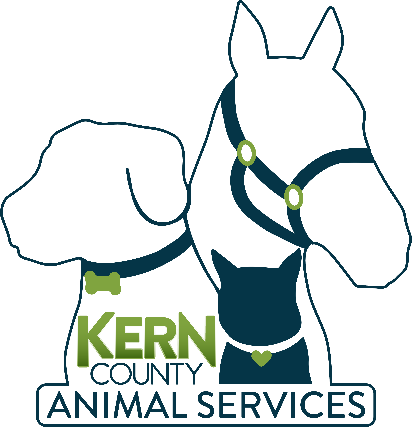 Kern County Animal Services
Director’s Report
February 2024
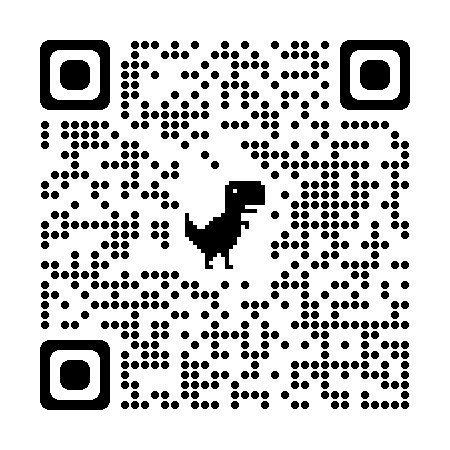 1
Program Highlights
Foster
41 dogs, 31 puppies, 5 cats and 28 kittens entered the Department’s Foster Care Program for a total of 105 animals in the month of February.
TNR
203 cats were spayed or neutered and released in February 2024. Year-to-date, 411 cats have gone through the program, and since 2013 20,011 cats have been spayed or neutered, and returned to field.
Adoption
195 dogs, 125 puppies, 16 cats, and 28 kittens under 5 months of age were adopted for a total of 369 animals adopted from Kern County Animal Shelters in February 2024.
2
Vaccination Clinics
February 2024

257 rabies
339 DHPP
30 FVRCP
43 Microchips
3
Spay/Neuter Program
4
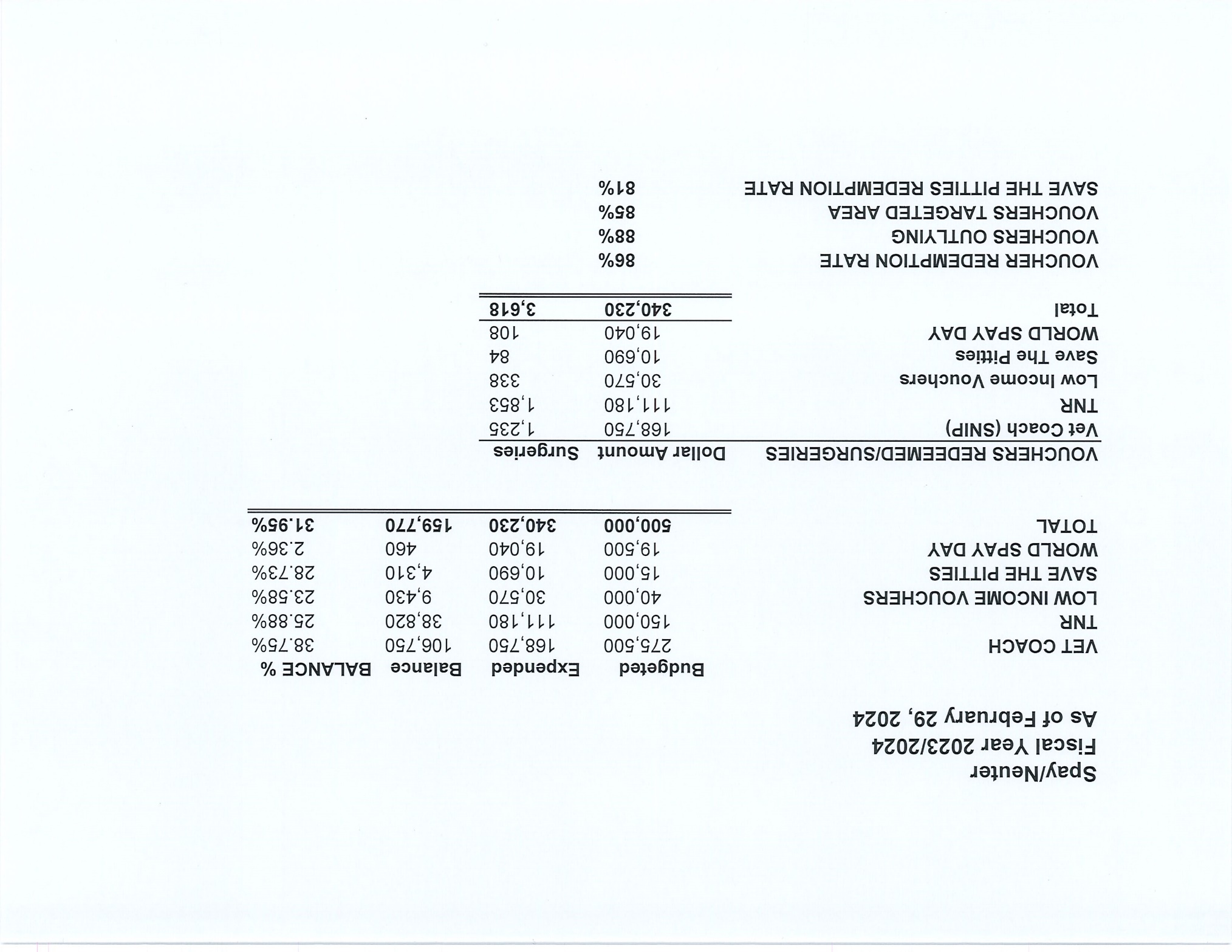 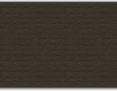 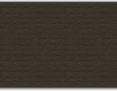 5
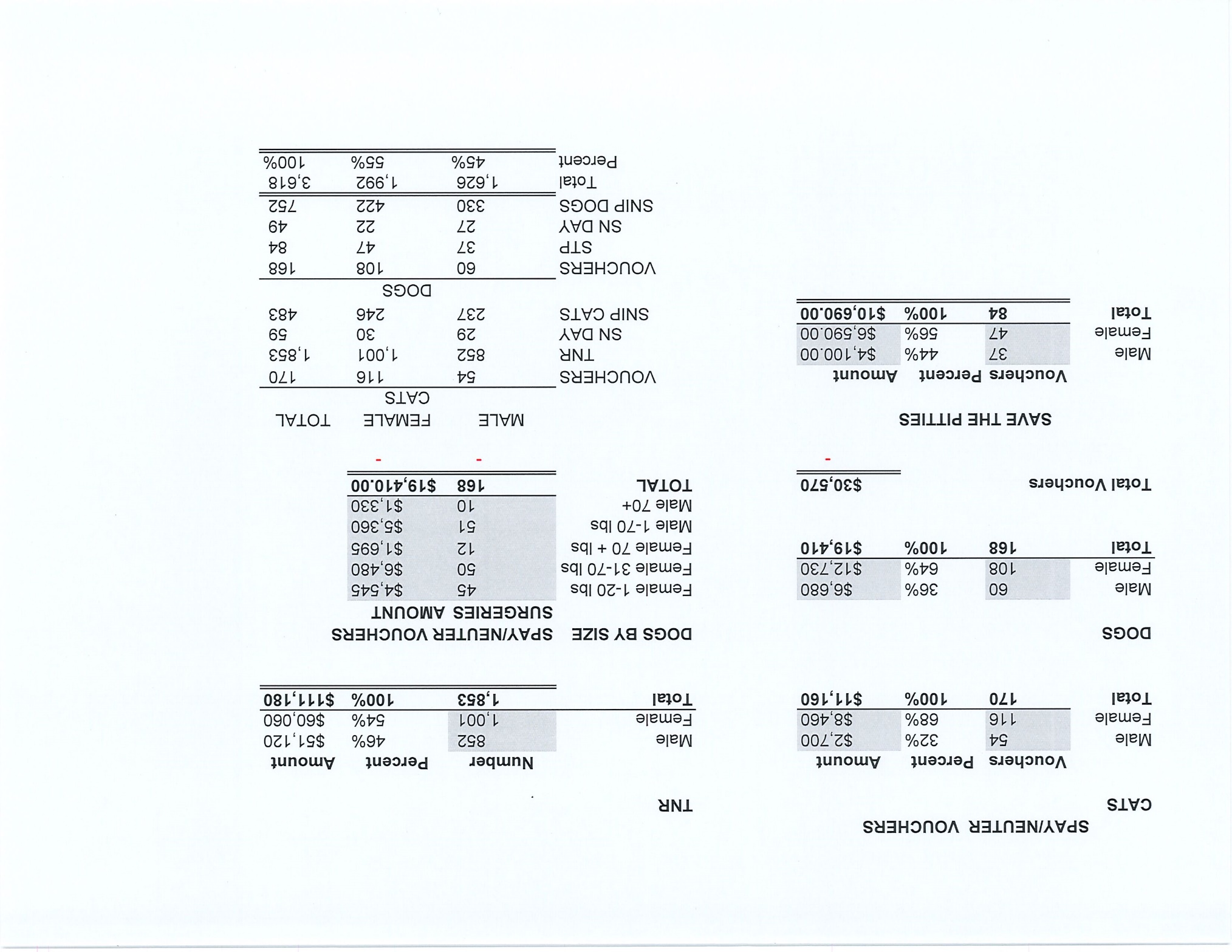 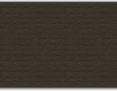 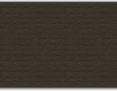 6
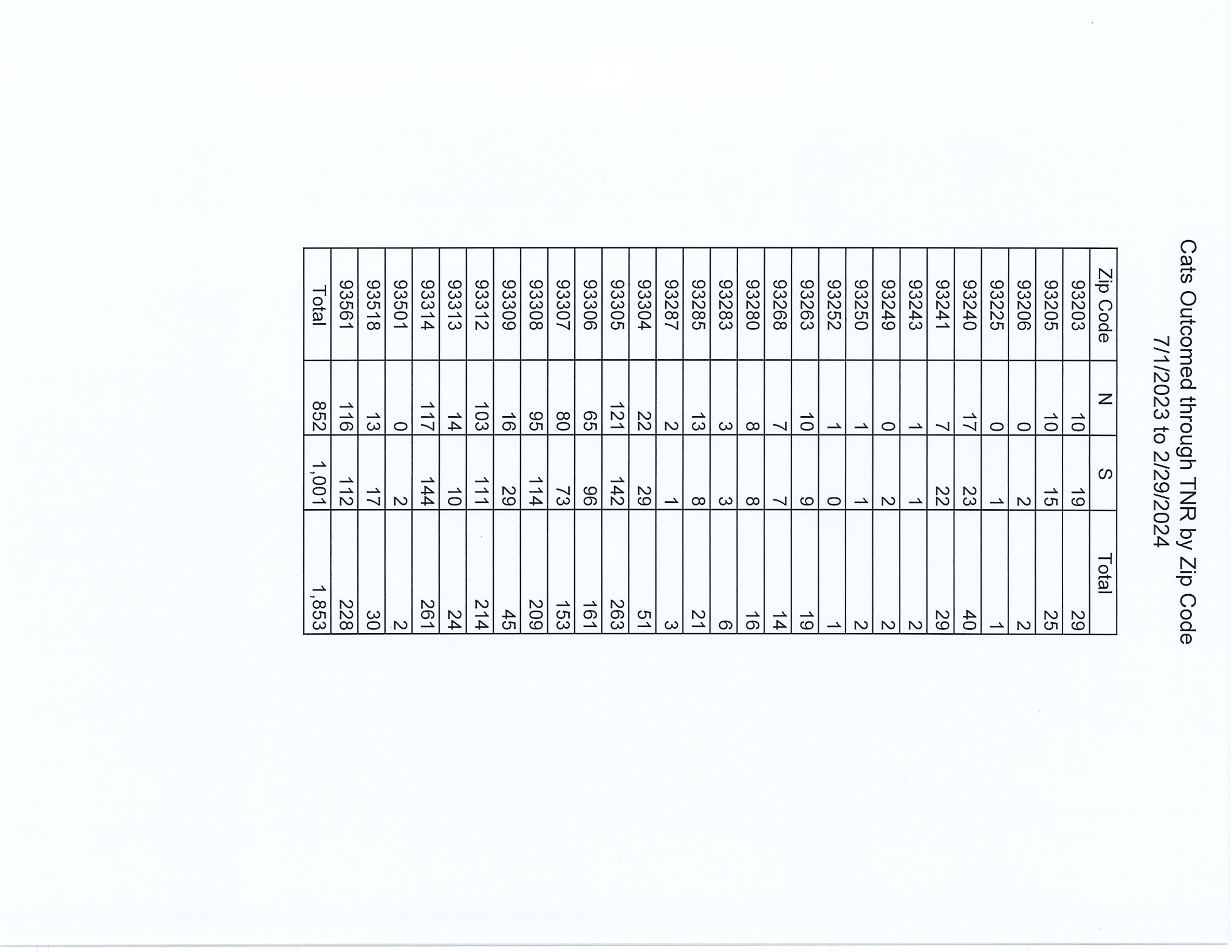 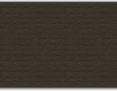 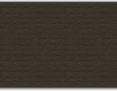 7
Adoption
734
Rescue
563
RTO
170
Year To Date
8
[Speaker Notes: 71]
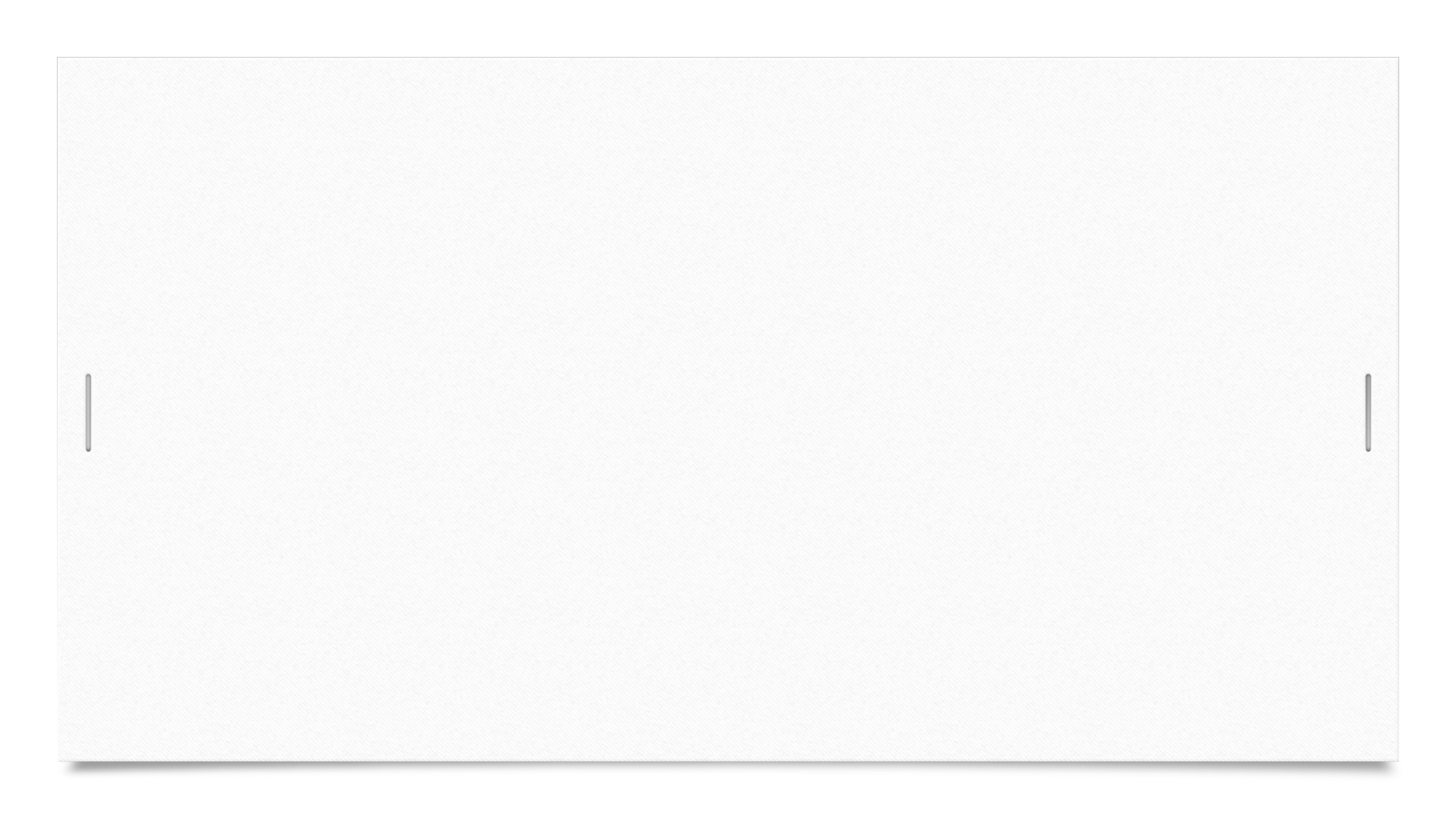 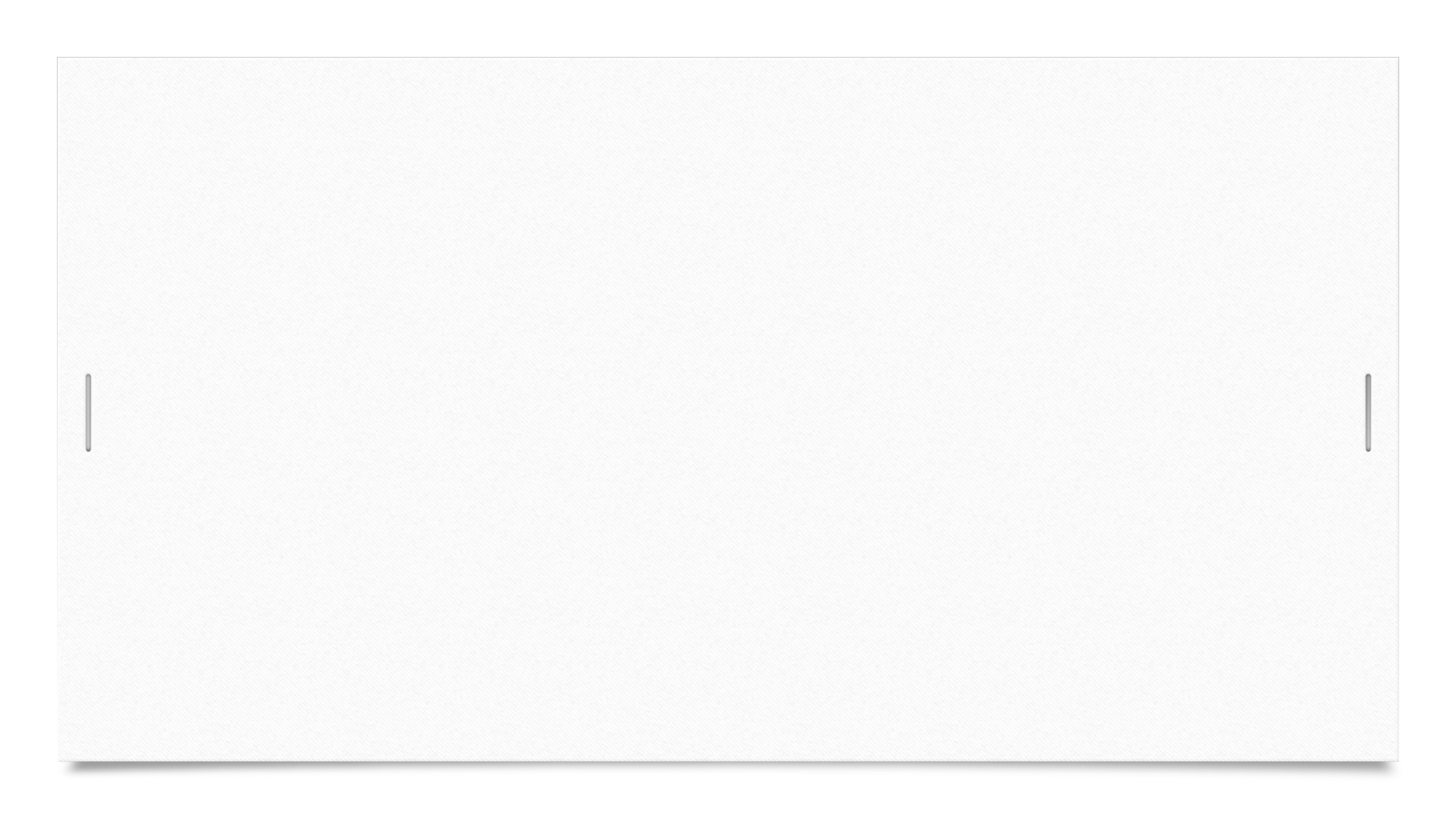 Offsite Adoptions
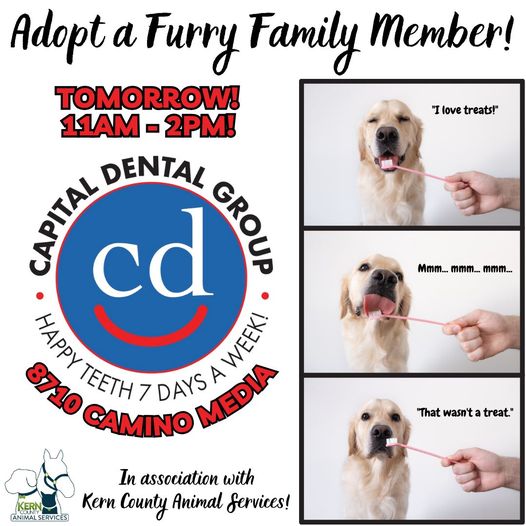 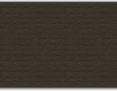 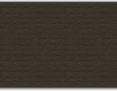 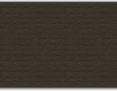 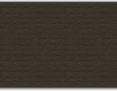 9
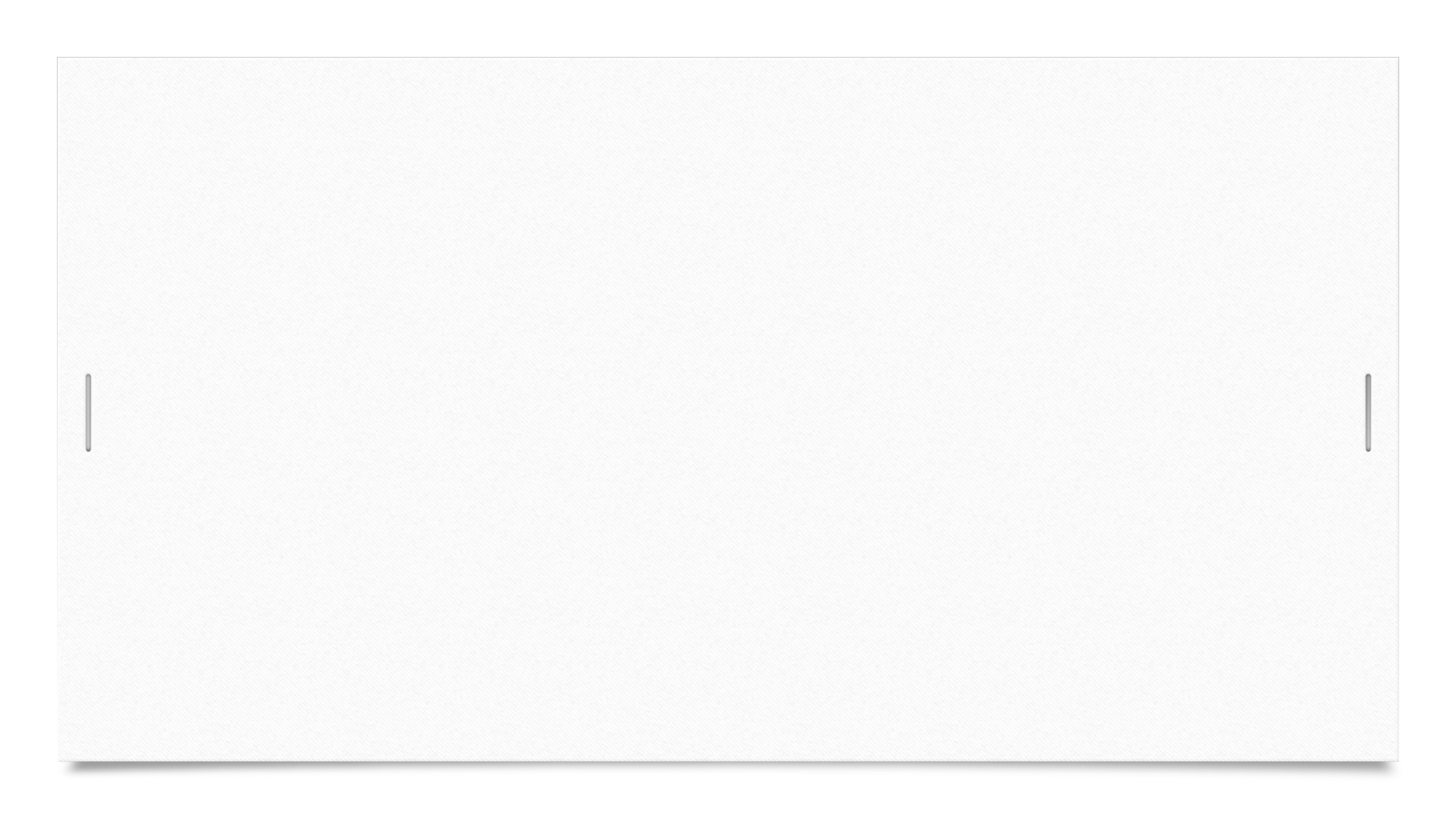 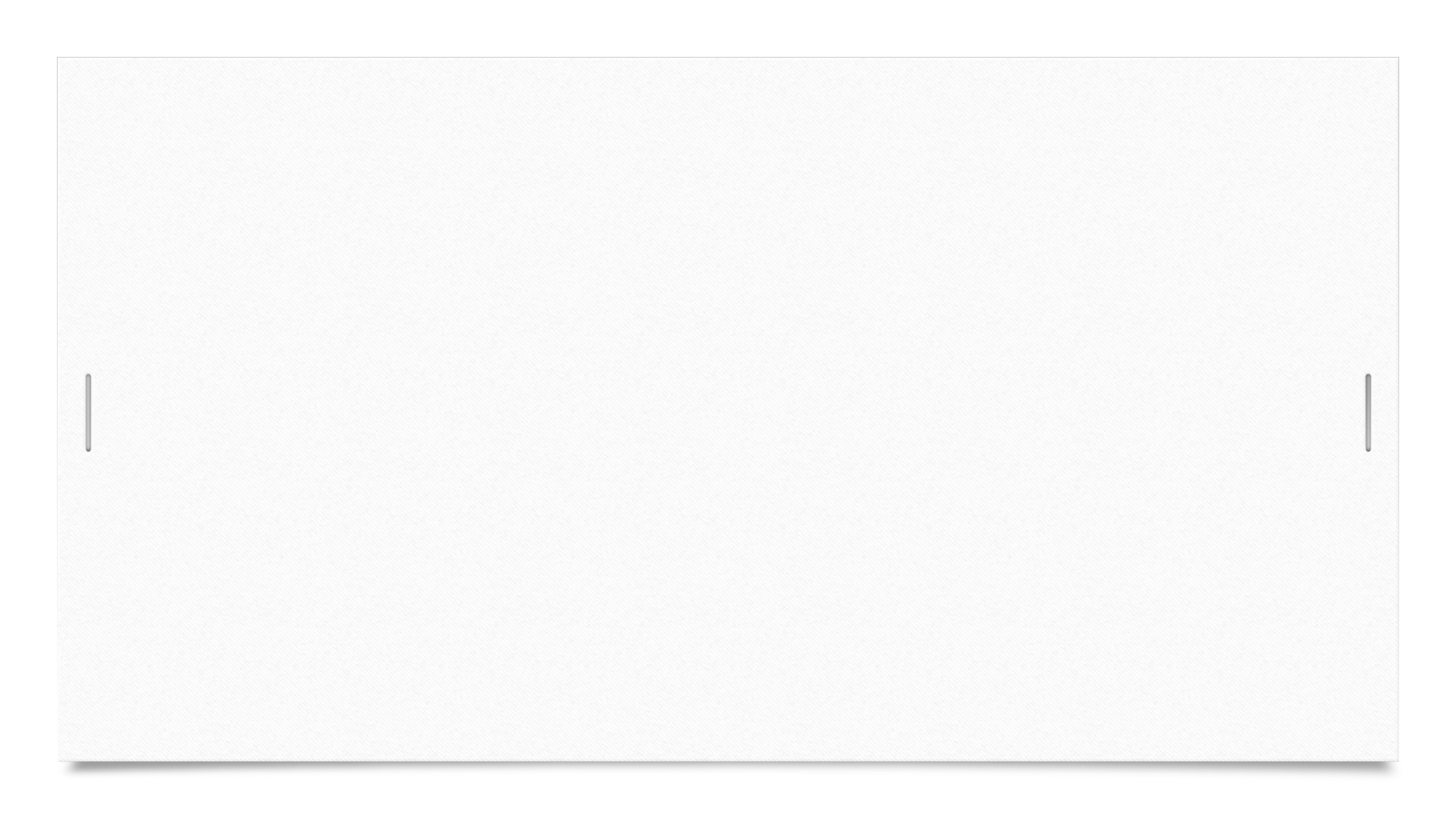 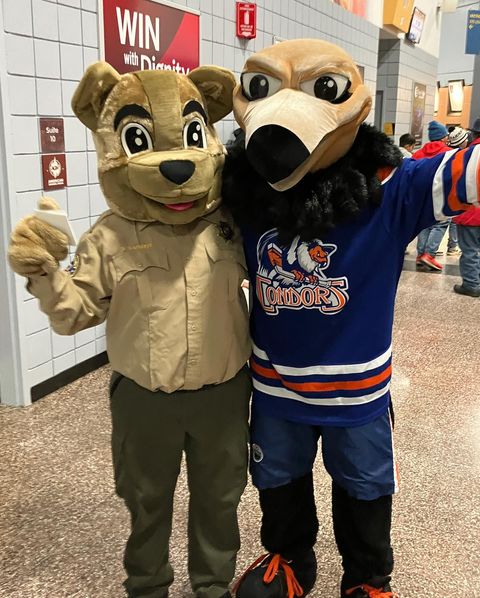 Pet Appreciation Night
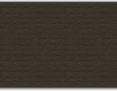 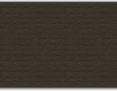 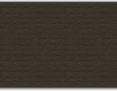 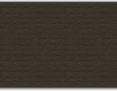 10
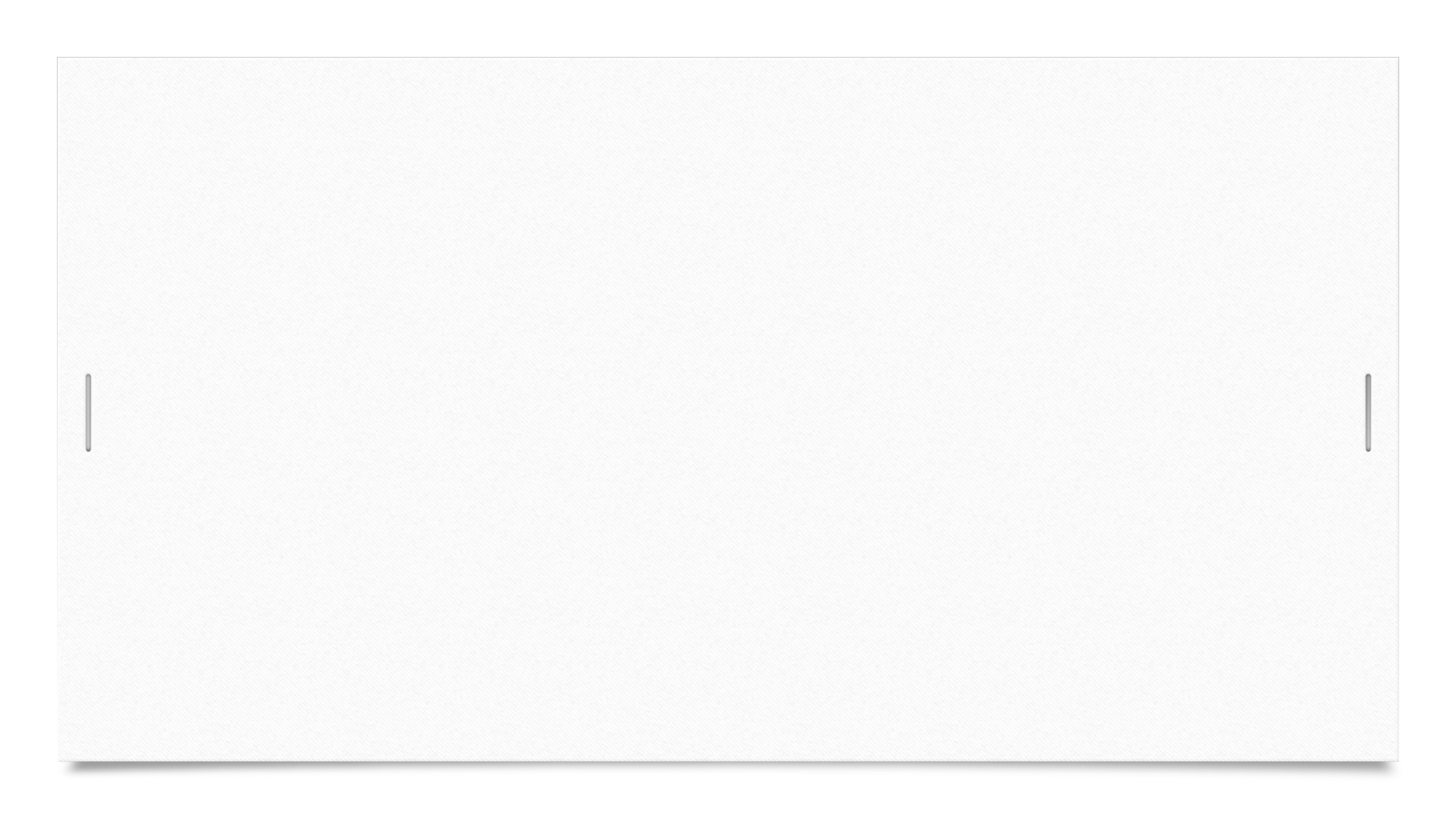 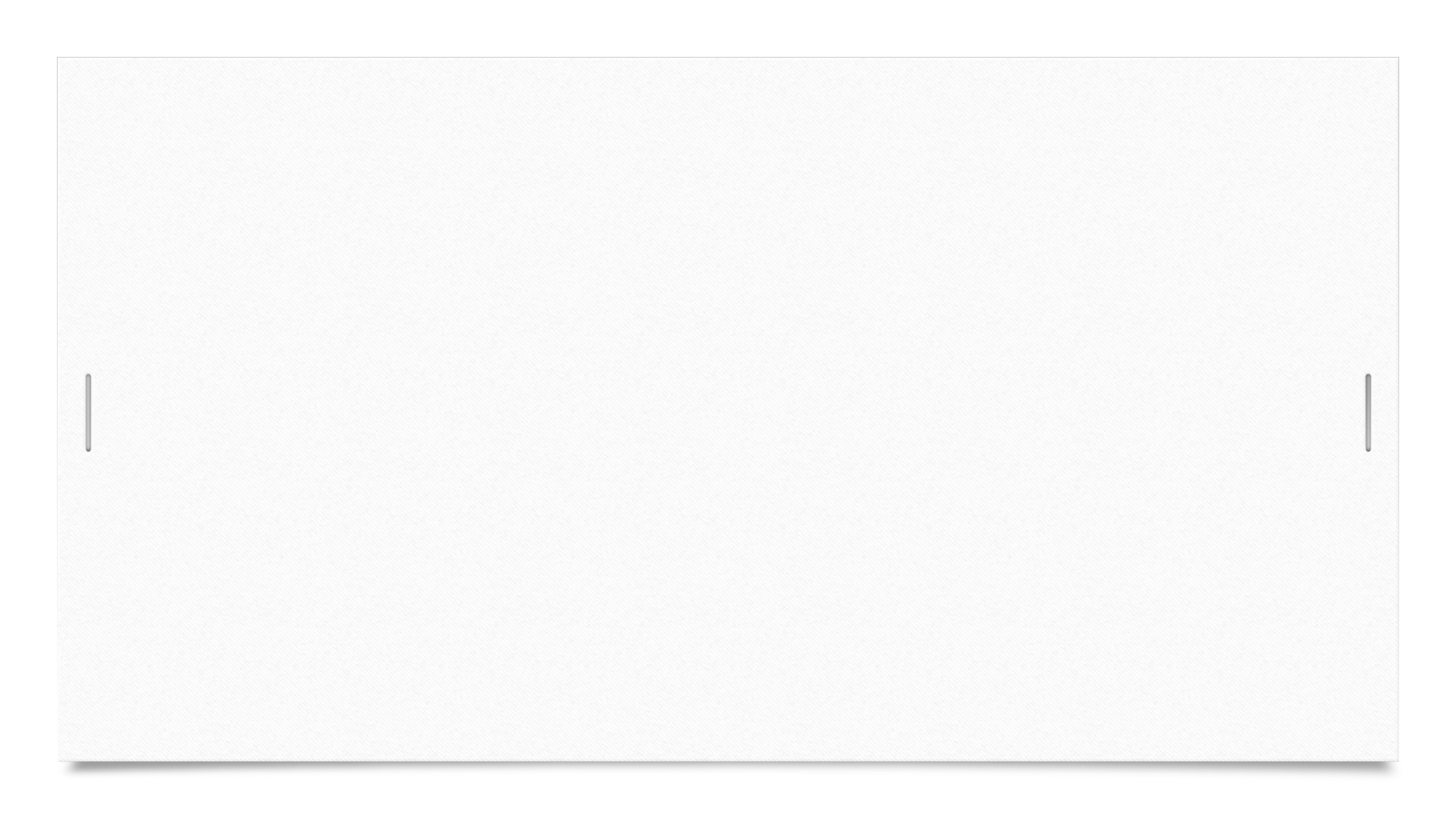 Offsite Adoptions
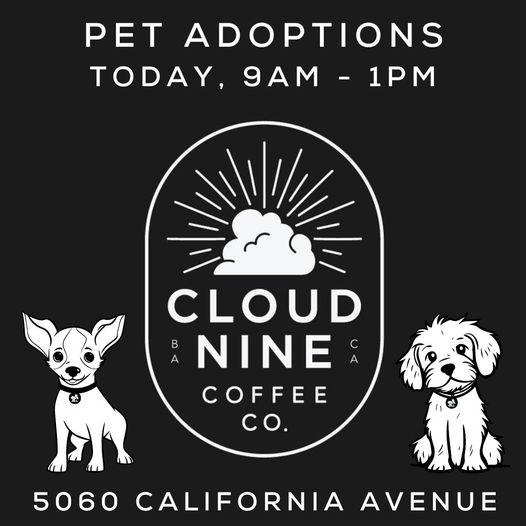 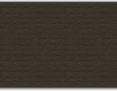 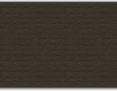 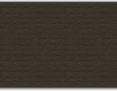 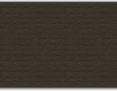 11
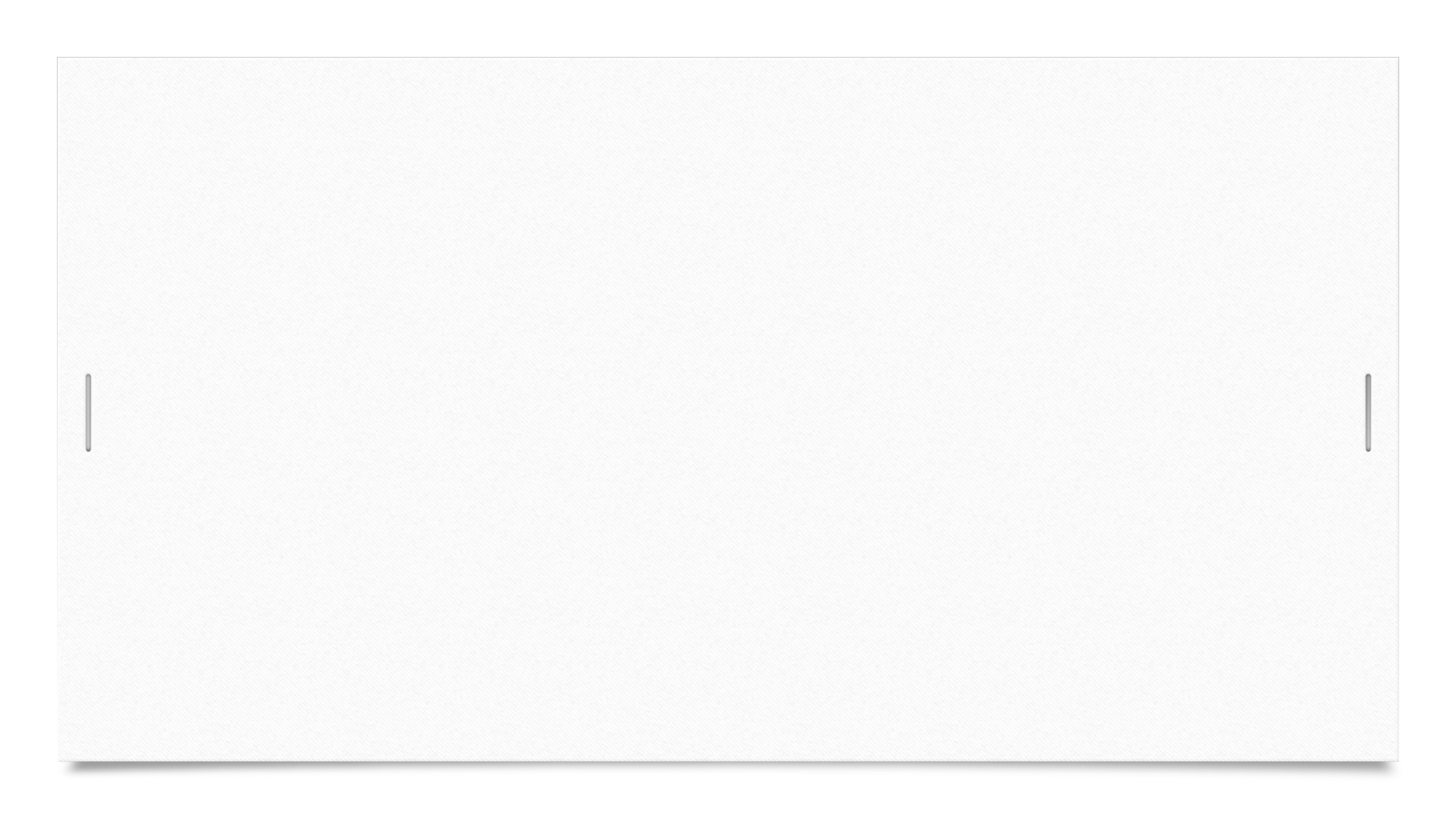 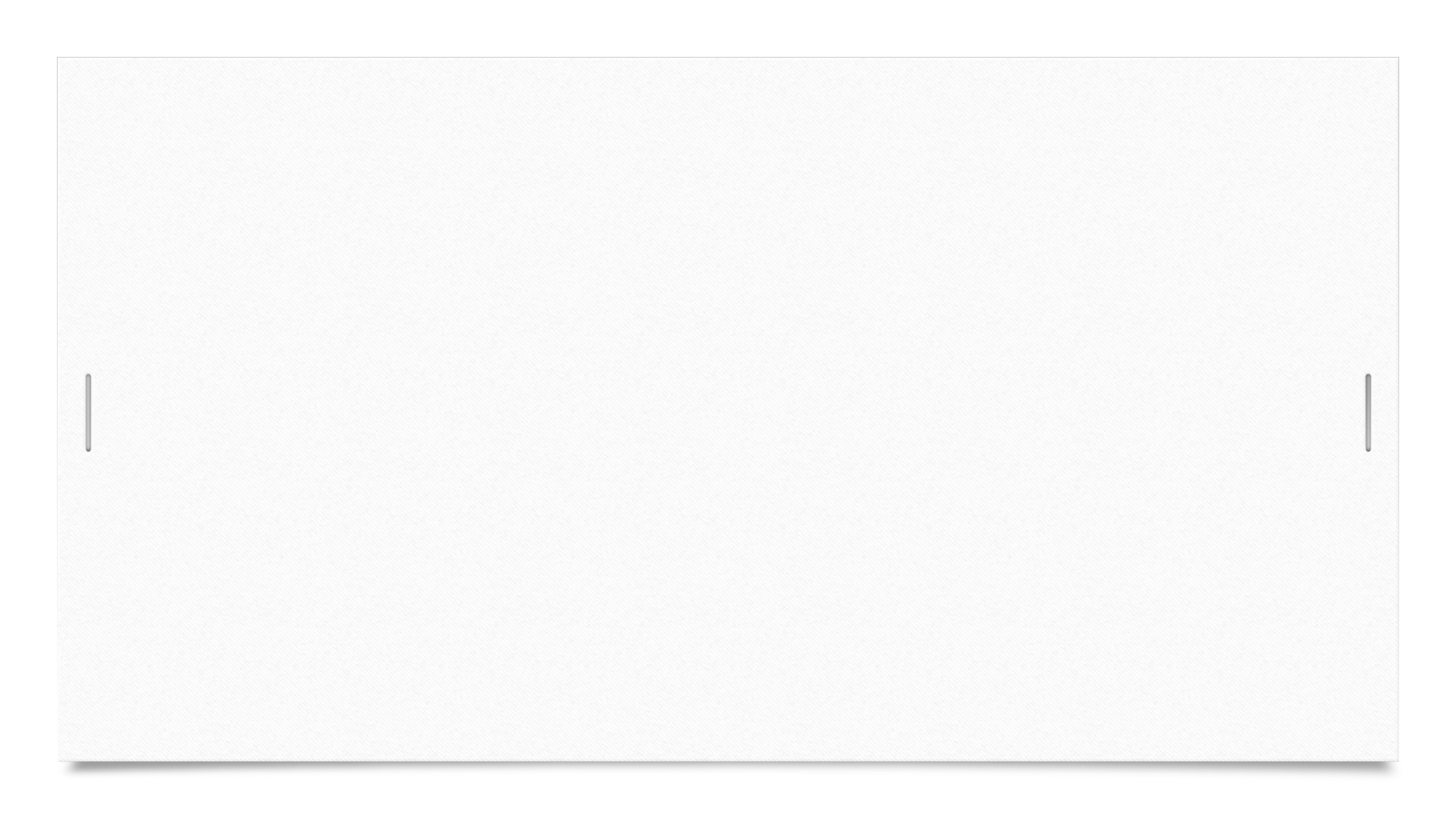 Offsite Adoptions
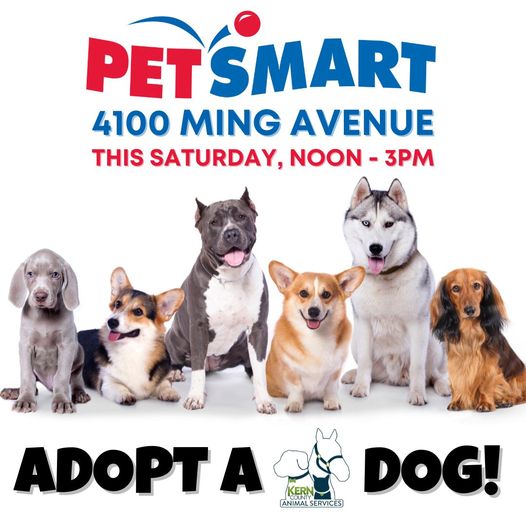 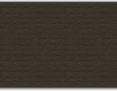 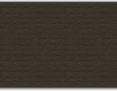 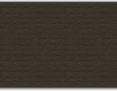 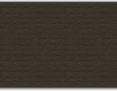 12
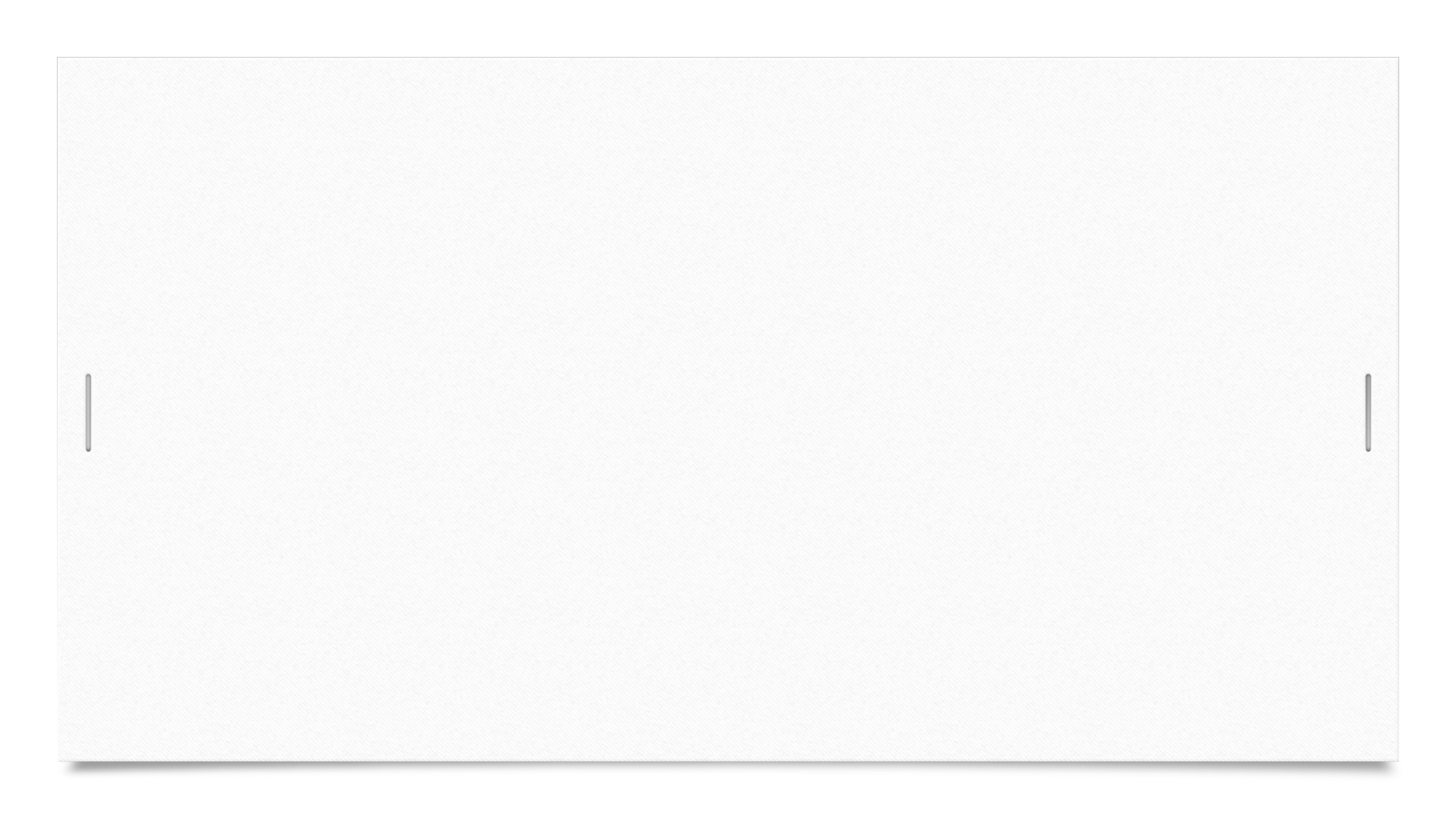 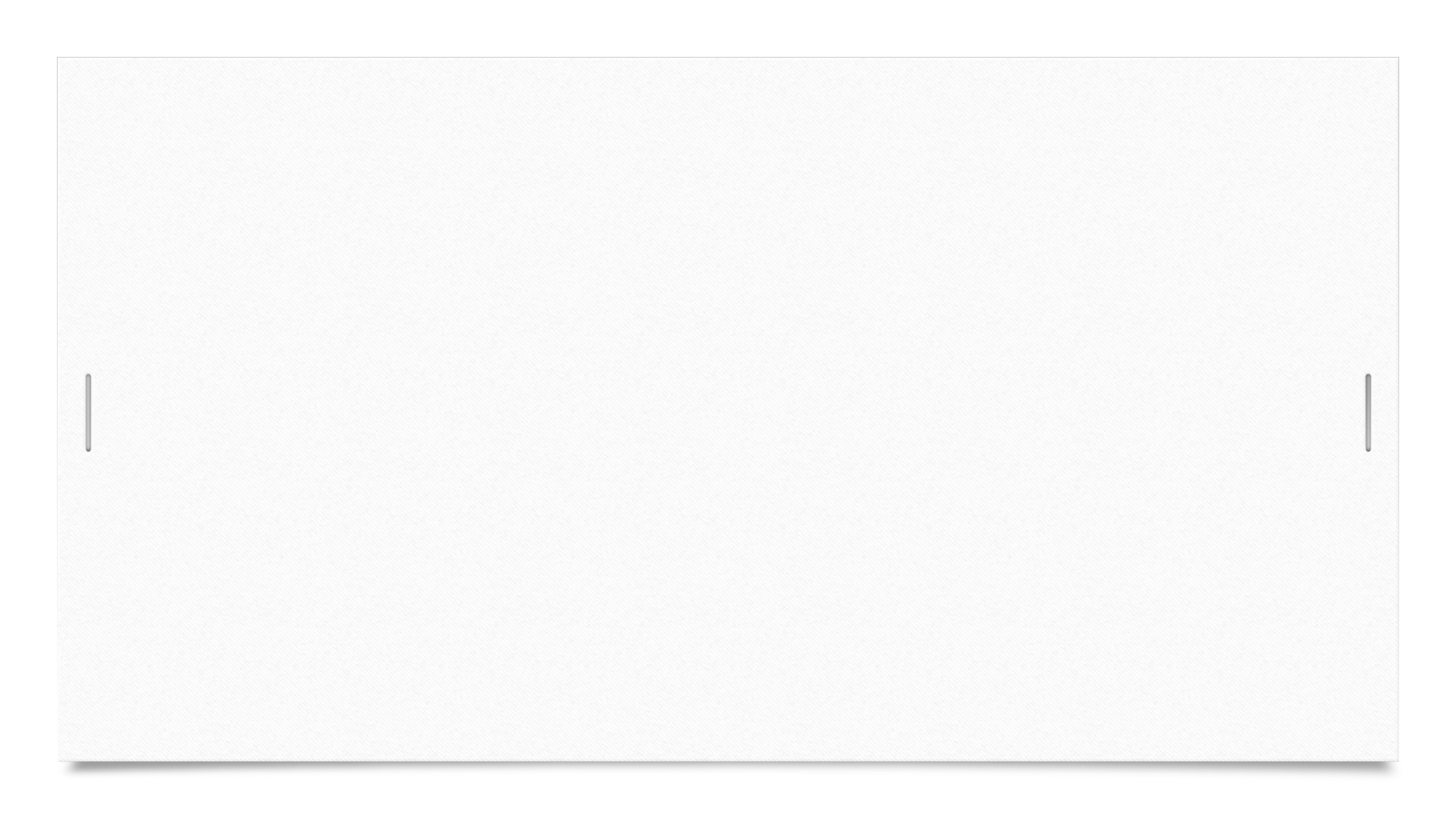 Offsite Adoptions
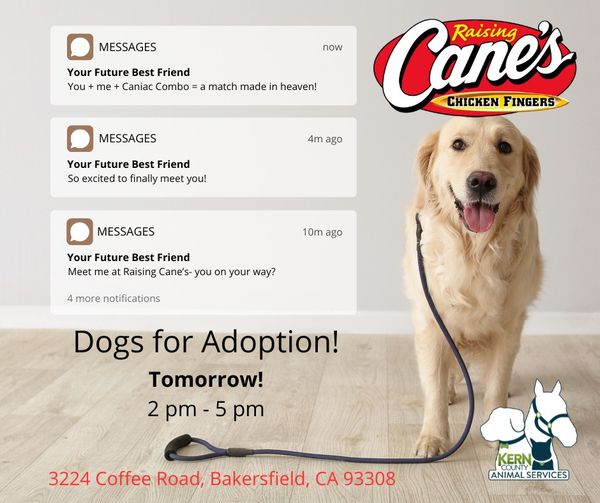 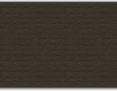 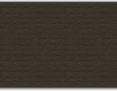 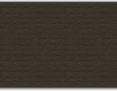 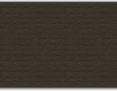 13
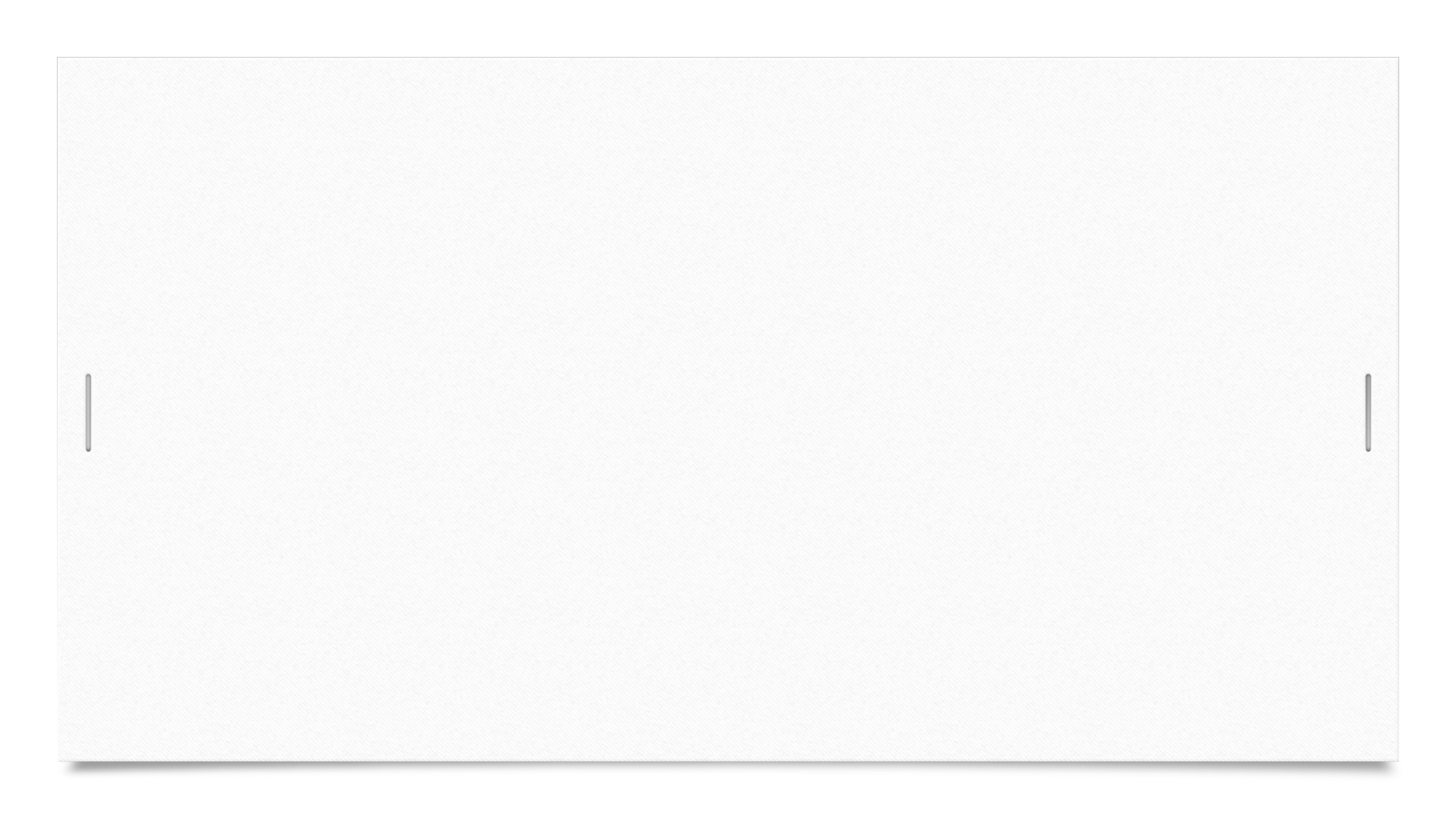 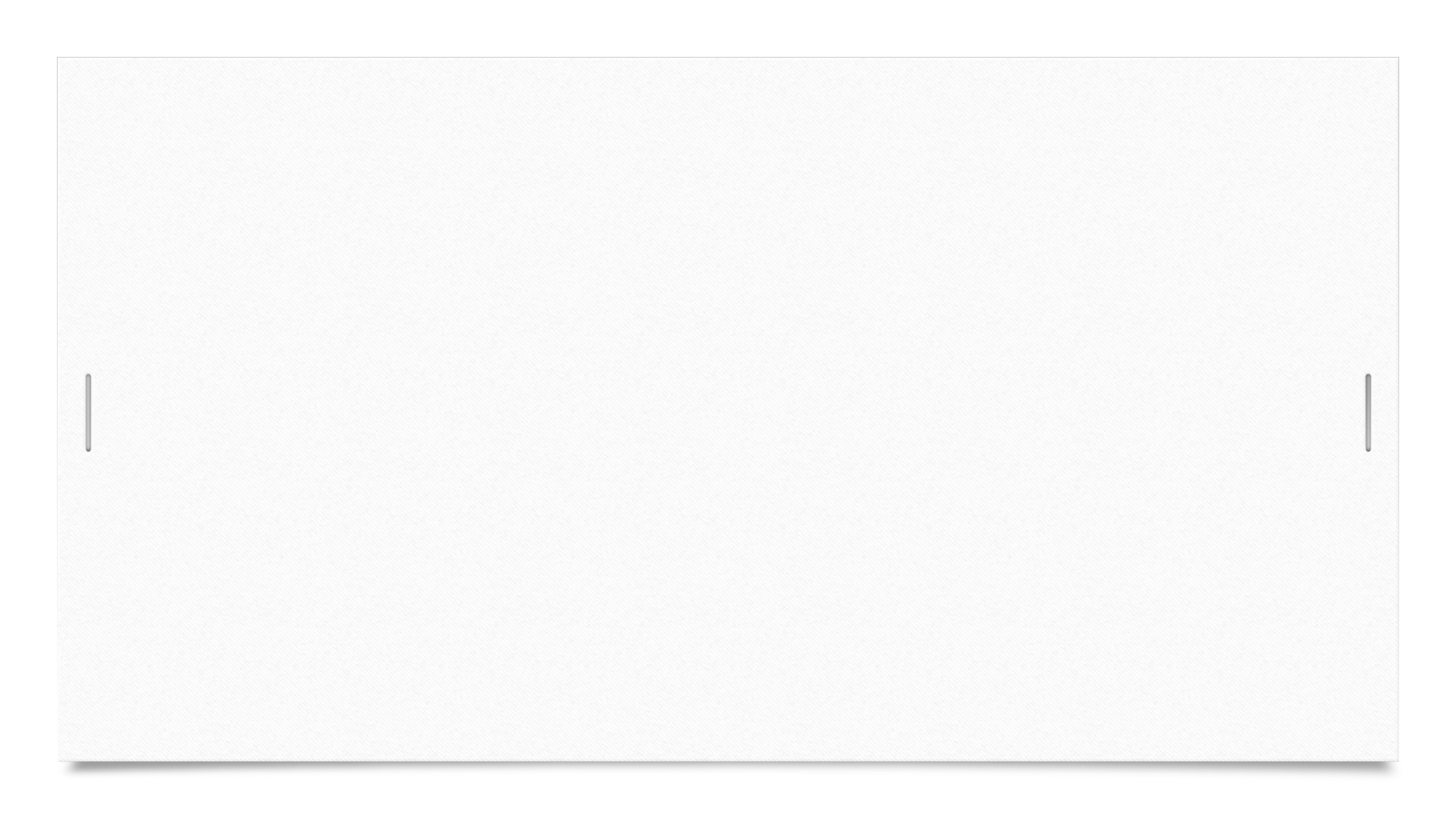 World Spay Day
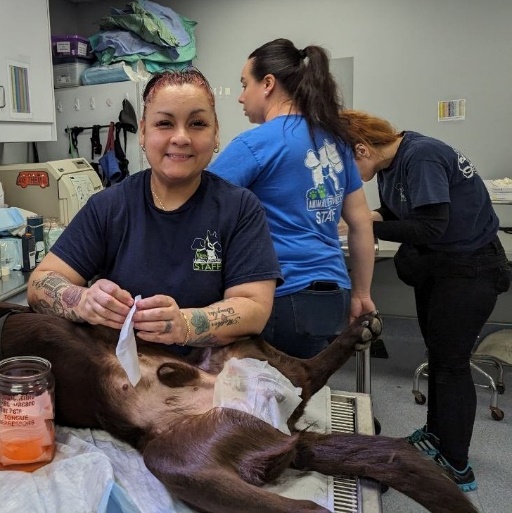 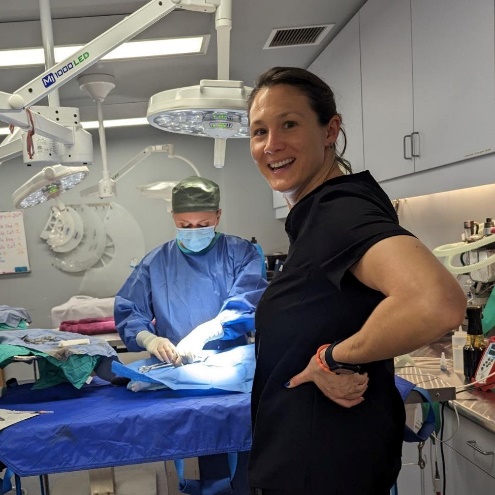 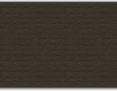 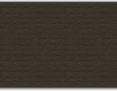 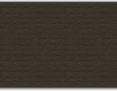 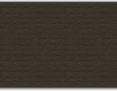 14
Streets of Bakersfield
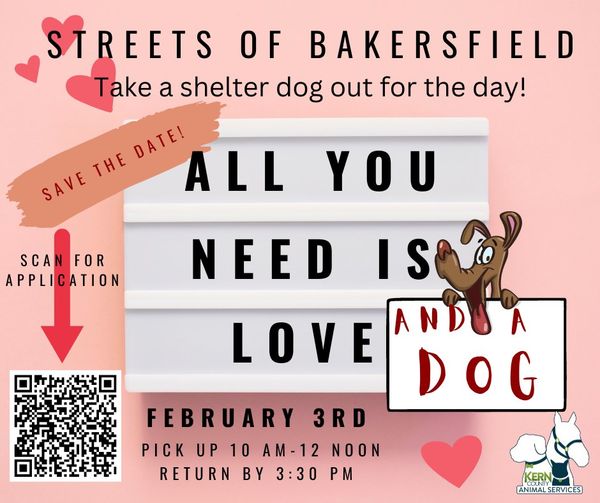 15
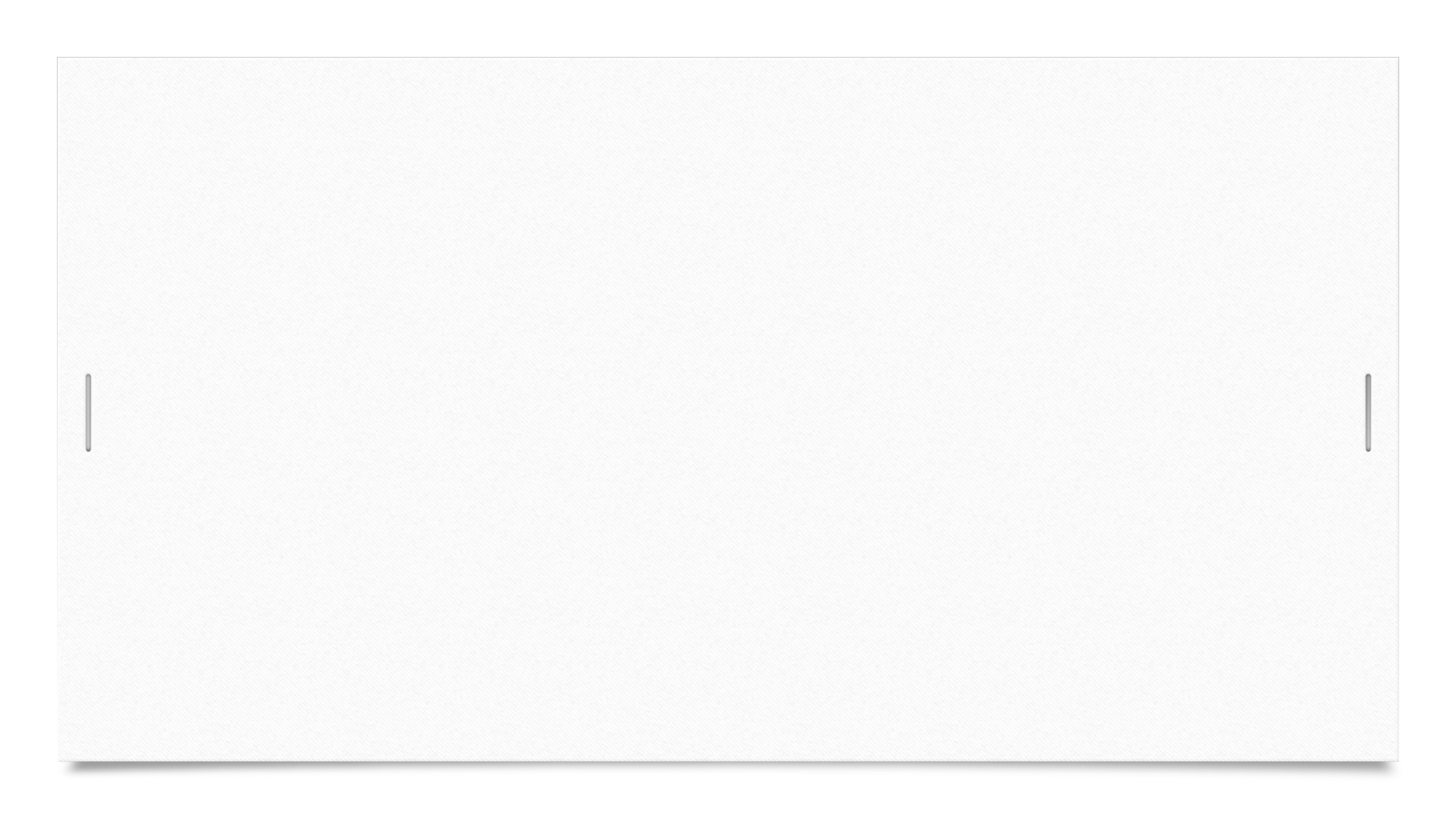 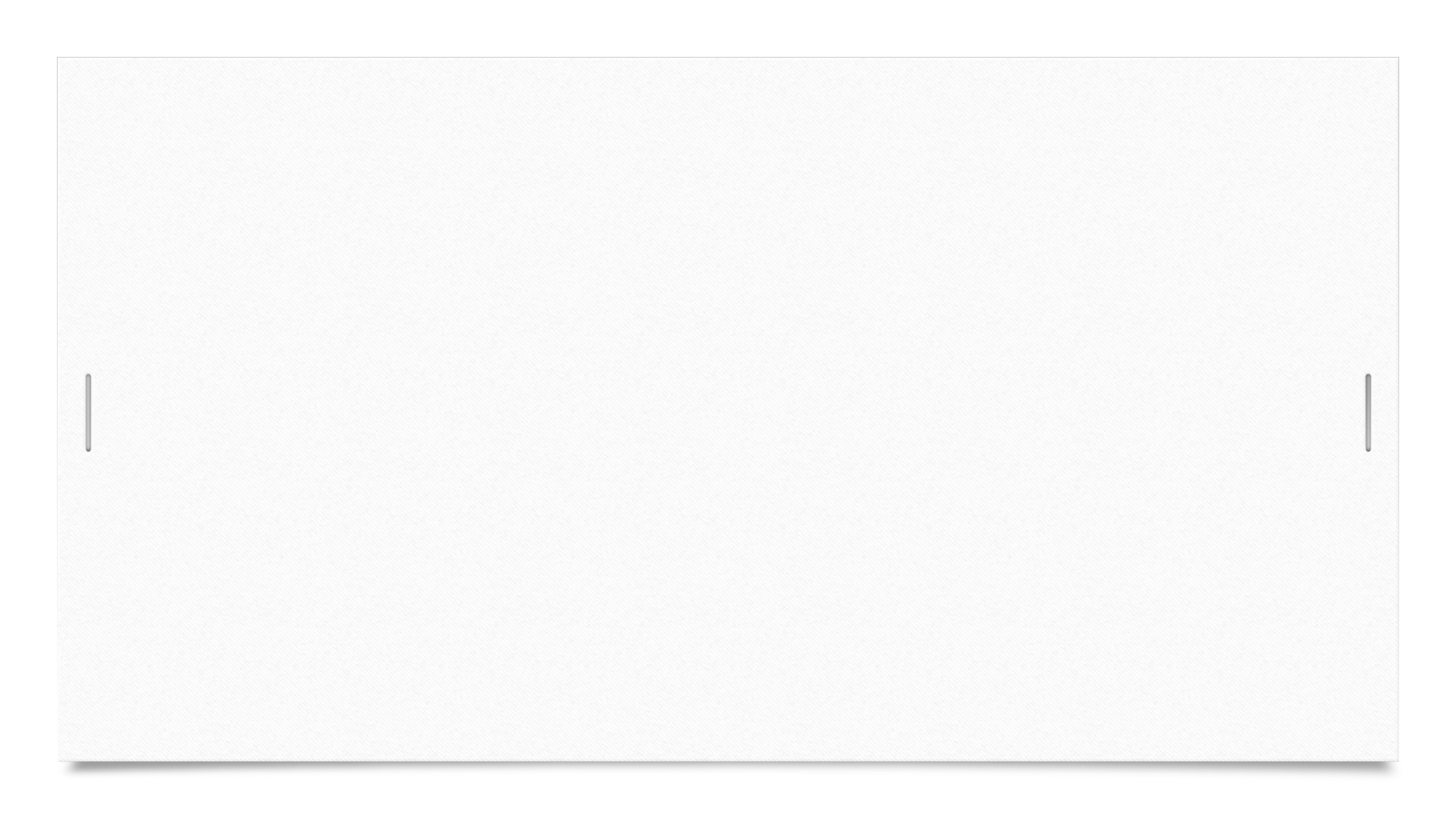 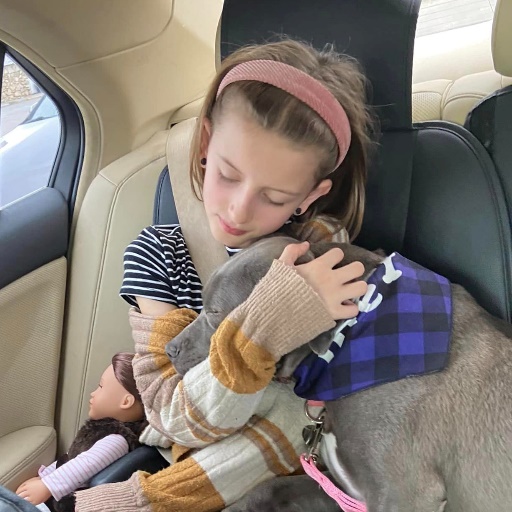 Streets of Bakersfield
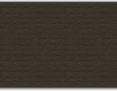 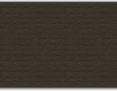 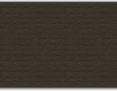 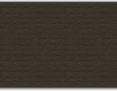 16
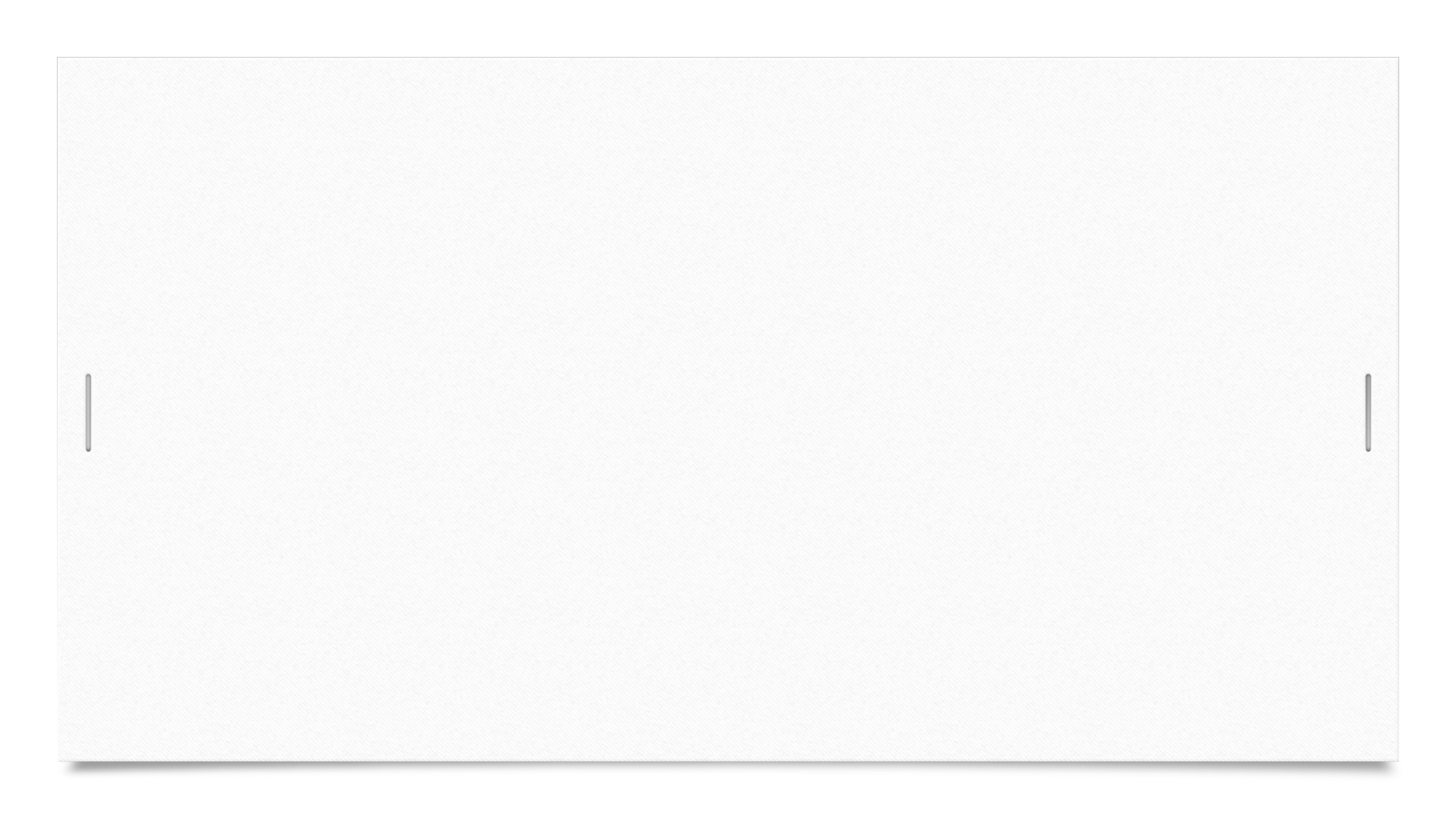 Field Services
28 dogs were returned to their owners in the field in February 2024.
113 dogs were secured on property by Animal Control Officers in February 2024.
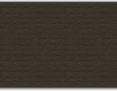 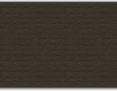 17
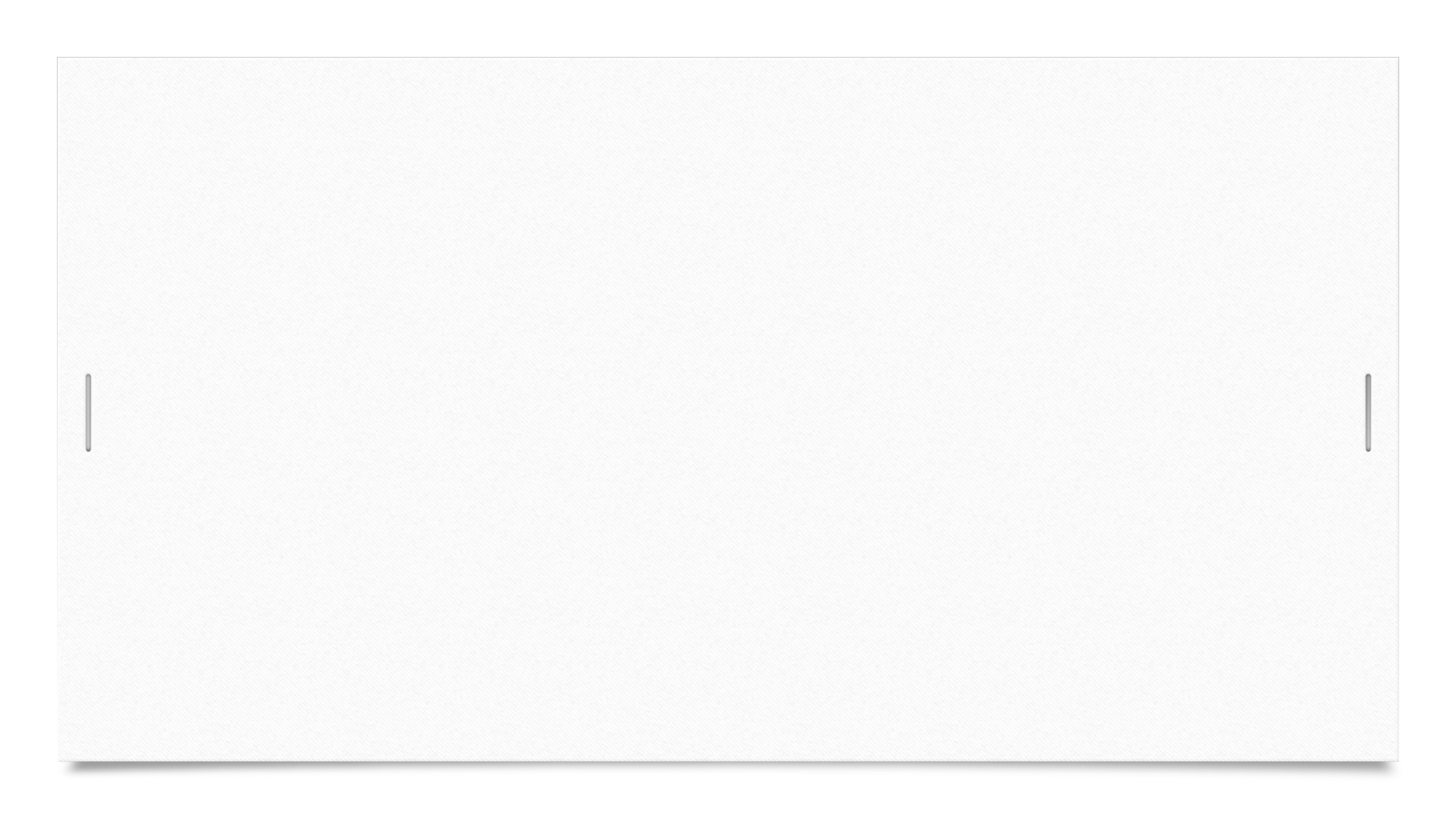 Field Services-CAF
11 Permits Issued/Inspections Passed
5 Inspection Failed
6 Citations Issued
65 Active CAF Permits
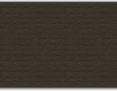 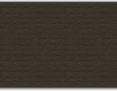 18
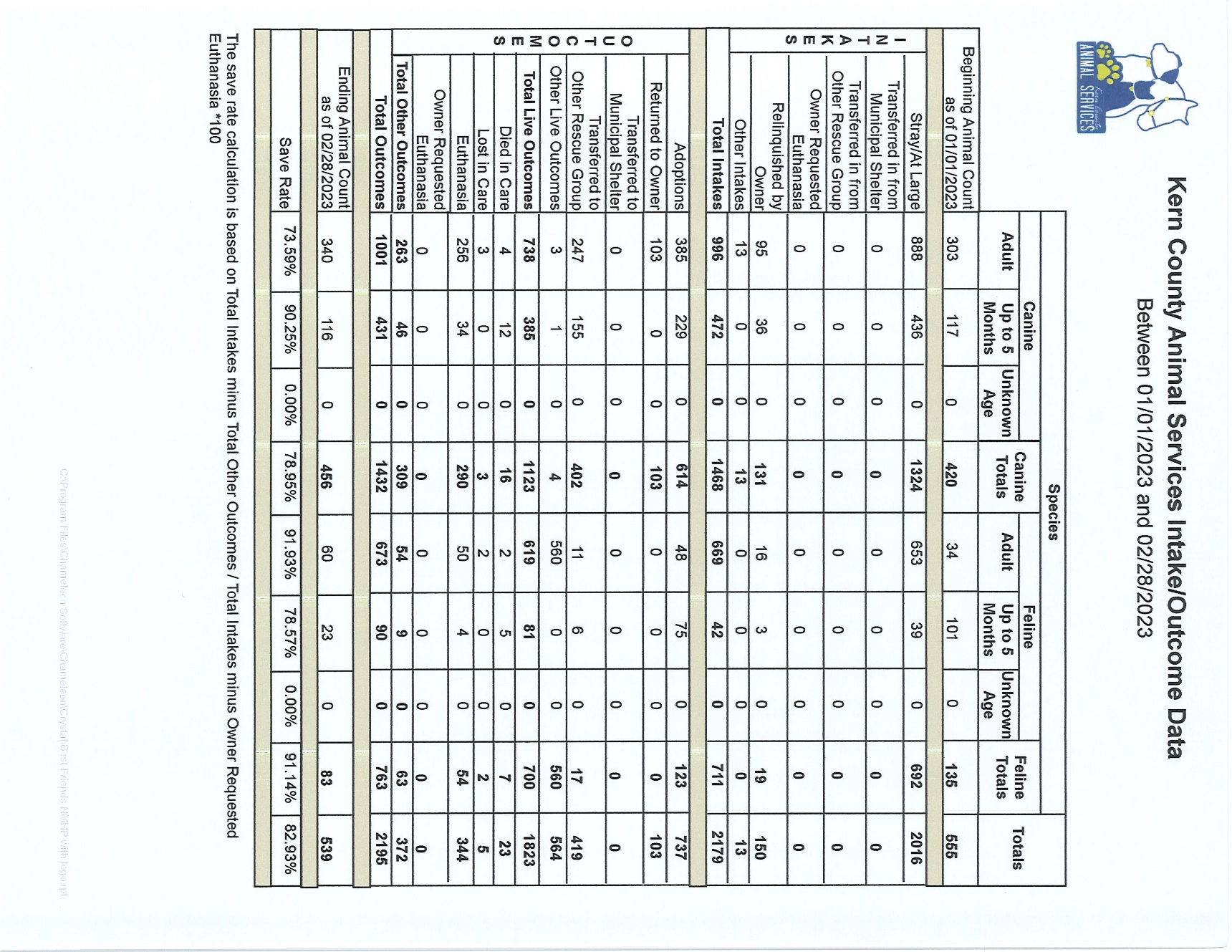 19
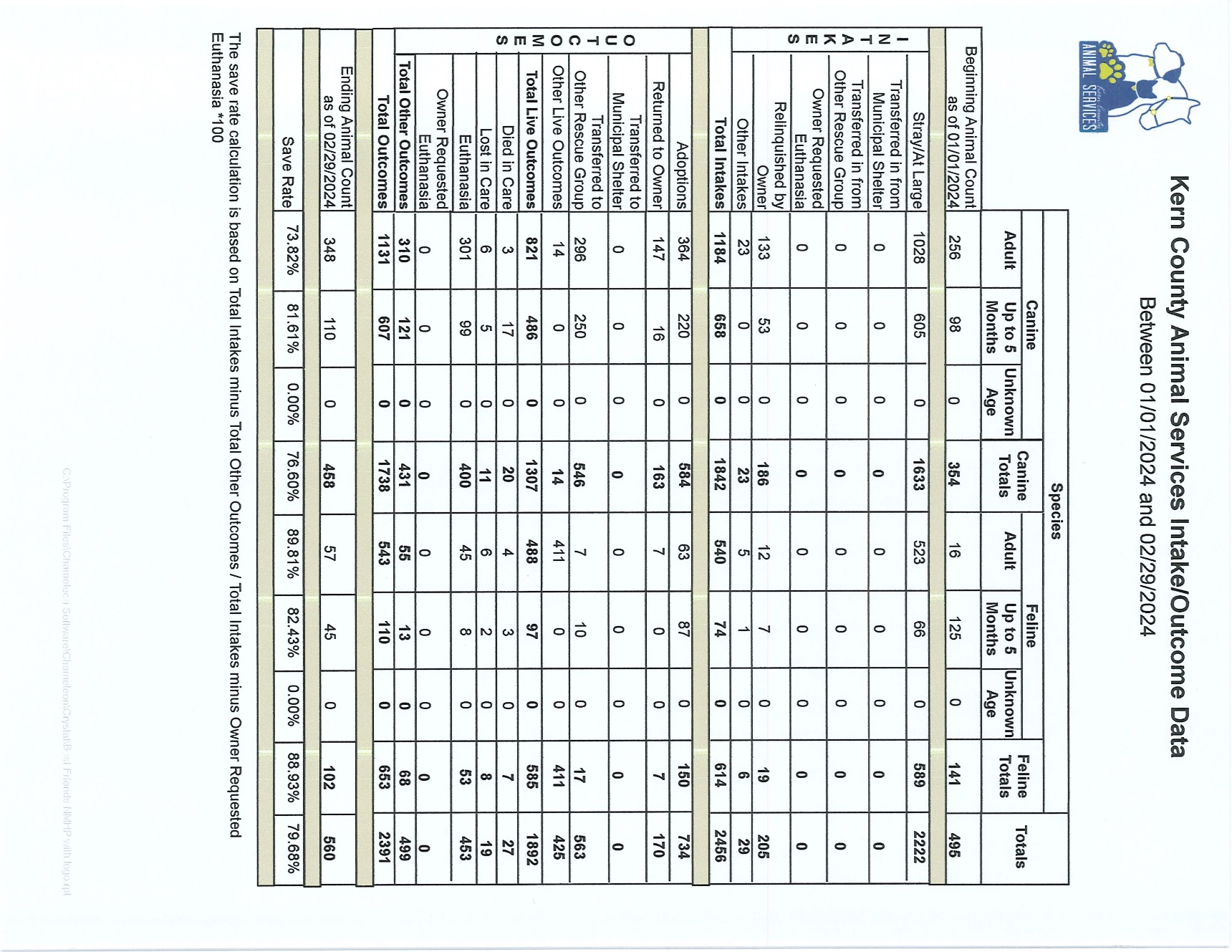 20
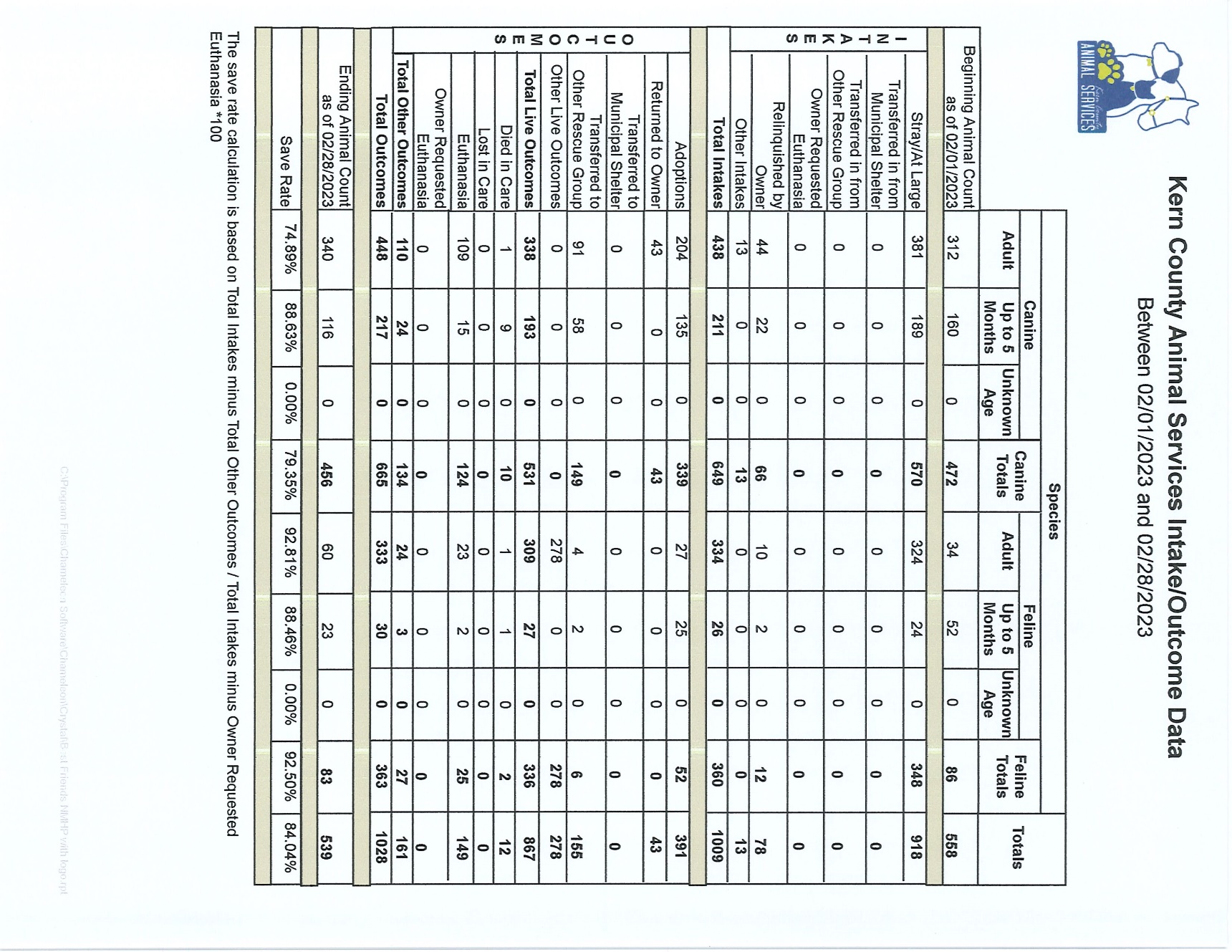 21
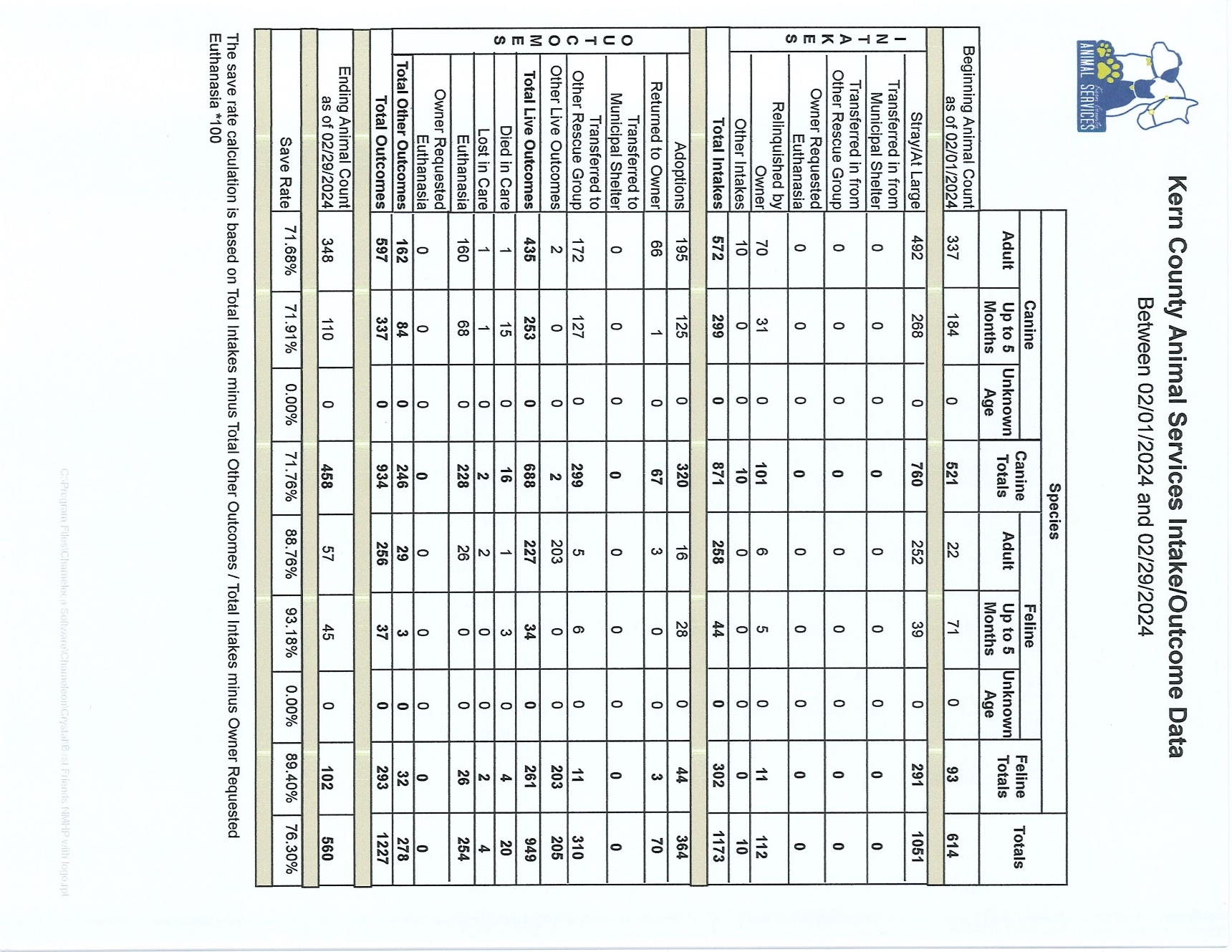 22
February 2024:
571.97 hours of service were donated
32 new volunteers
106 active volunteers 
To date, 914.92 hours of service have been donated
Volunteer Program
23